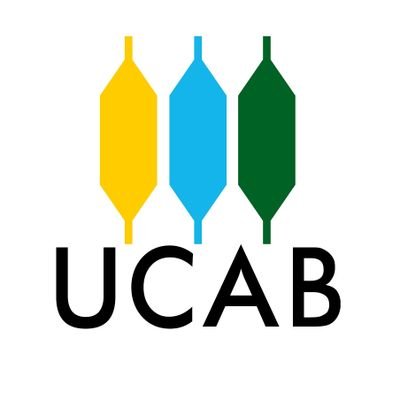 Problema y Preguntas de Investigación
Elaborado por MSc. Belkis Camacaro
Delimitación del Tema y Formulación del Problema
El tema de investigación, según Hurtado (2015), queda delimitado cuando se formula el problema de investigación. La delimitación del tema, de acuerdo a Hurtado (ob.cit), implica varias fases:
(a) Selección e identificación del tema
(b) Análisis del tema para precisar aspectos importantes.
(c) Formulación del problema.
Delimitación del Tema y Formulación del Problema
(d) Comprensión y extensión del tema
(e) Evaluación del tema
3
Selección o Identificación del Tema
El tema puede ser seleccionado, según Hurtado (ob.cit.), por observación de aspectos pertenecientes a la cotidianidad, situaciones que requieran ser solucionadas, cuando existe una situación no resuelta o “una dificultad específica en un contexto determinado” (p. 43), y a ello añade la referida autora, que también el tema puede surgir de algo que al investigador “le inquieta, le interesa o le preocupa; algo de lo que desearía conocer más, quizá una necesidad apremiante, una circunstancia que no marcha según lo esperado, la cual quisiera modificar a través de alguna acción” (ibid).
4
Revisión Bibliográfica
La revisión bibliográfica permite saber lo siguiente:

-Si el tema es relevante
-Si el estudio se justifica
-Qué tipo de objetivos puede plantear el investigador
5
Análisis del Tema
El análisis del tema se compone de los siguientes momentos:
(a) Revisión profunda del tema, aquí el investigador puede preguntarse ¿por le interesa este tema?, ¿qué le llama la atención?, ¿qué se ha estudiado anteriormente sobre este tema?, pero también, ¿qué sucede?, ¿cuándo sucede?, ¿quiénes están involucrados?, ¿cu´les son los antecedentes de esta situación?
6
Búsqueda del Significado de los Datos
En este punto se identifican aspectos de mayor relevancia que constituyen el interés del investigador y reconocer posibles relaciones entre los datos, por ejemplo, ¿qué aspectos sobresalen de este tema?, ¿cómo se relacionan estos aspectos entre sí?, ¿hay un aspecto en particular que me llame más la atención?.
7
Estudio de Posibles Alternativas
De las posibles alternativas que surjan, el investigador debe elegir aquellas alternativas que se correspondan con su interés principal y desechar las alternativas que no formen parte de su interés.
8
Focalización de la Atención en una Alternativa
Luego se debe focalizar la atención en una alternativa y dirigir la atención hacia algún aspecto o aspectos que resulten interesante para investigarlos.
9
Formulación del Problema
El problema consiste según Hurtado (ob.cit.), a la “expresión mediante la cual el investigador precisa lo que desea saber, de manera condensada, breve y concreta” (p. 47)
Puede ser una afirmación o una interrogante que el investigador se plantea acerca del fenómeno que está estudiando; es una forma precisa y clara de expresar lo que dese saber del tema o de la situación que pretende estudiar.
10
Importancia del Problema de Investigación
Del problema de investigación se derivan:
-Los métodos
-Procedimientos
-Instrumentos
El problema de investigación constituye la piedra angular de todo trabajo de investigación, y según Hurtado si está claro, es decir, bien formulado “el investigador sabe cuál tipo de información incluir y cuál no, cuáles técnicas seleccionar, cuáles contenidos bibliográficos debe revisar, cuáles preguntas del instrumento son adecuadas y cuáles no lo son” (p. 50)
11
Importancia del Problema de Investigación
El problema de investigación constituye la piedra angular de todo trabajo de investigación, y según Hurtado si está claro, es decir, bien formulado “el investigador sabe cuál tipo de información incluir y cuál no, cuáles técnicas seleccionar, cuáles contenidos bibliográficos debe revisar, cuáles preguntas del instrumento son adecuadas y cuáles no lo son” (p. 50)
12
El Problema y los Diversos Elementos de la Investigación
Cada aspecto del problema de investigación, en opinión de Hurtado (ob.cit.), debe contener el evento del estudio o fenómeno a investigar (acerca de qué), el conjunto de unidades que forman parte de la población (quiénes), el contexto (quiénes), el contexto y alcance de la investigación (dónde) y el tiempo en el cual se va a realizar la investigación (cuándo).
13
Evaluación del Tema
La evaluación del tema, requiere de acuerdo a Hurtado (ob.cit.), la consideración de aspectos personales, aspectos metodológicos y aspectos sociales.
Tener presente en los aspectos personales si el investigador tiene los conocimientos y habilidades que requiere ese tema, si tiene acceso a la información y materiales necesarios para la investigación, y si posee tiempo suficiente para llevar a cabo la investigación, son aspectos que pueden marcar la diferencia entre investigar calmadamente o investigar bajo tensión y angustia porque se metió con un tema que no domina, no tiene tiempo y no se consigue información suficiente.
14
Evaluación del Tema
En cuanto a los aspectos sociales, expresa Hurtado (ob.cit.), que debe tenerse en cuenta si la investigación aportará nuevos conocimientos al área, si contribuirá  a impulsar otras investigaciones, o si los resultados de la investigación a realizar tendrán alguna aplicación práctica.
15
Evaluación del Tema
Por otra parte, según la citada autora, se necesita saber si los procesos metodológicos que se requieren son factibles, es decir, si se pueden llevar a cabo, para ello habría que cerciorarse si es posible abordar los fenómenos a estudiar de una manera metodológicamente adecuada, si se cuenta con instrumentos que permitan medir tales fenómenos, o al menos la forma de elaborarlos bajo criterios de validez y confiabilidad.
16
REFERENCIA
Hurtado   de   Barrera,   J.   (2015).   El   proyecto   de 
        investigación.    Comprensión    holística    de   la      
        metodología     y     la     investigación.   Caracas, 
        Venezuela: SYPAL. Quirón Ediciones.
17